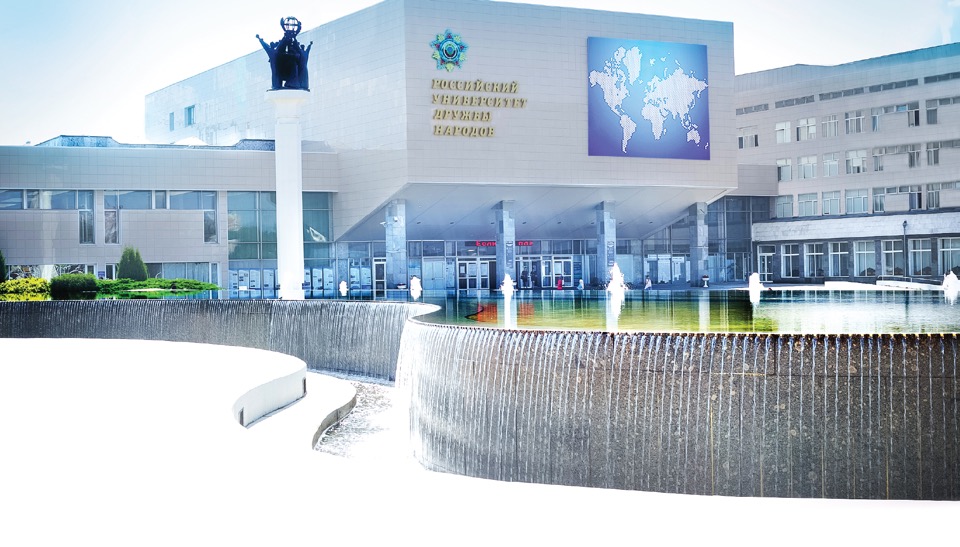 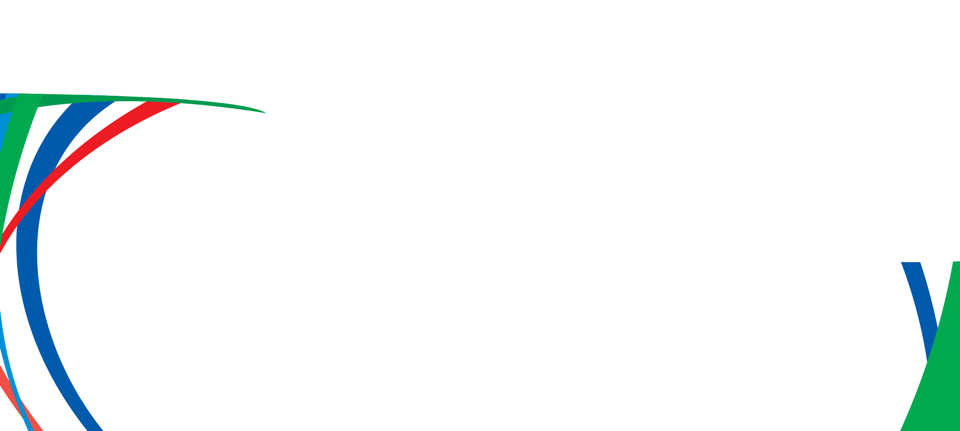 ЭКОНОМИЧЕСКИЙ ФАКУЛЬТЕТ
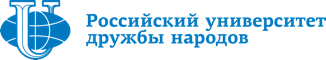 МАГИСТЕРСКАЯ ПРОГРАММА
«Бухгалтерский учет, 
внутренний контроль и аудит"
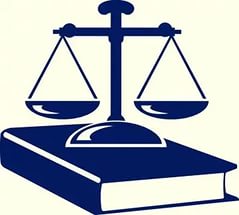 О РУДН
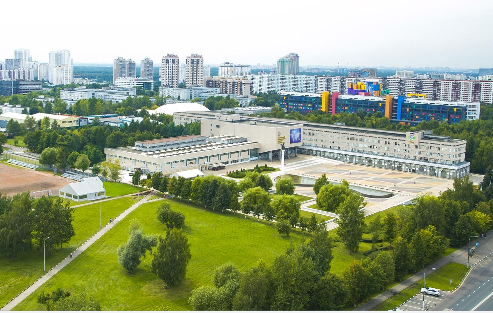 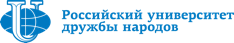 РУДН — единственный российский университет, который за год поднялся на 104 позиций в рейтинге QS World University Rankings 2019!
 Наш кампус — самый зеленый в стране, а по количеству иностранных студентов мы — в ТОП-100 рейтинга Times Higher Education.
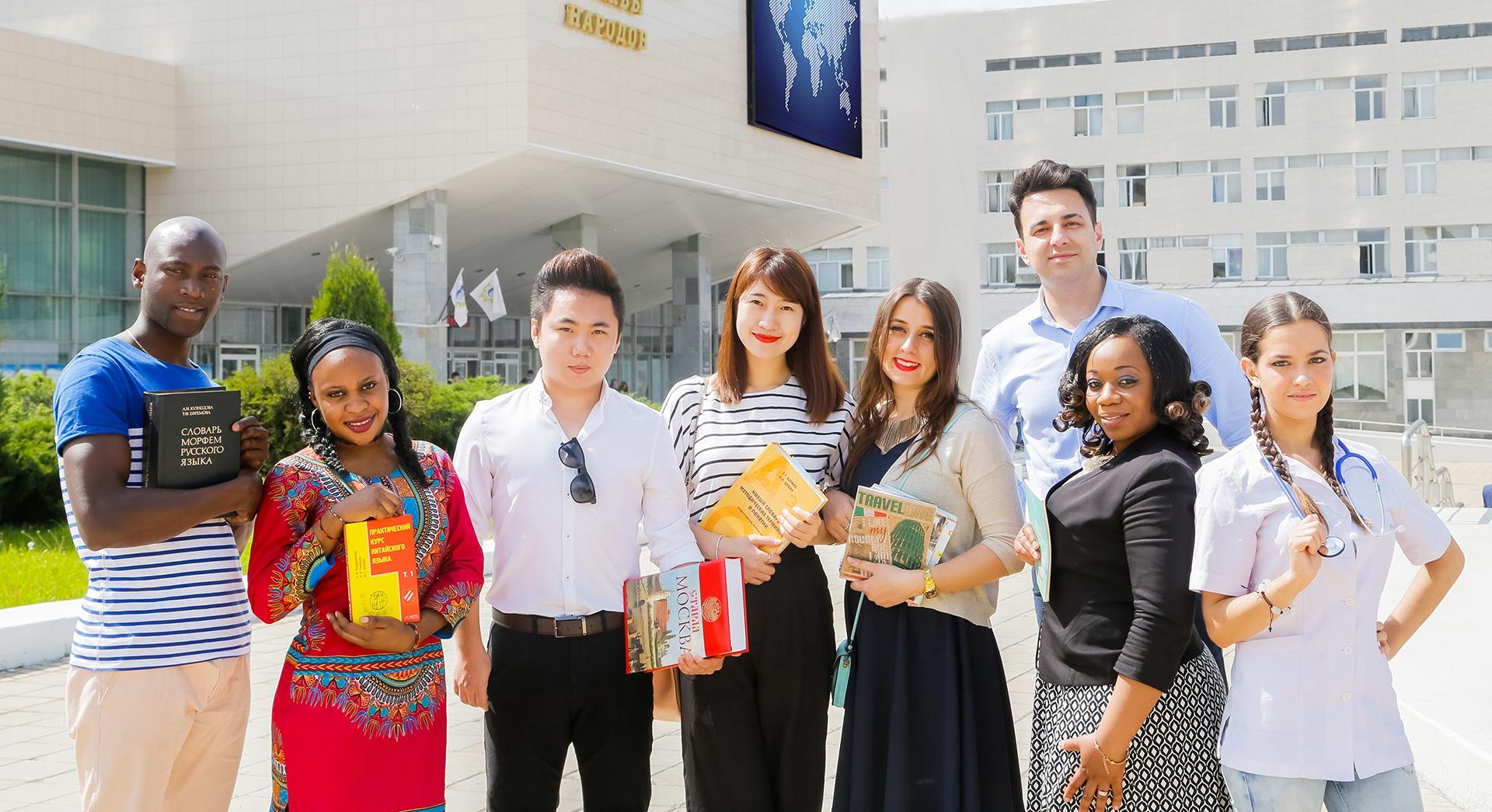 РУДН единственный в мире международный классический университет, объединяющий студентов из 157 стран, 500 национальностей
2
Преимущества обучения в РУДН
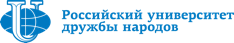 инновационные образовательные программы
многоуровневая система образования «бакалавр-магистр-кандидат наук (Ph.D.)»
глубокое изучение иностранных языков
новейшее техническое оснащение учебных лабораторий и научно-образовательных центров
широкие возможности для обучения студентов по обмену, стажировки
многонациональность коллектива преподавателей, студентов
3
Преимущества обучения в РУДН
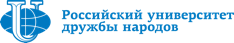 современная обширная инфраструктура для жизни, учебы, развития спортивных и художественных талантов
учебно-научный информационный центр
уникальный «Интерклуб», где работают свыше 30 интернациональных студенческих художественных кружков и коллективов
медицинское обслуживание студентов, преподавателей и сотрудников в собственном медицинском центре
современный студенческий кампус рядом с лесопарковой зоной
4
Немного истории факультета
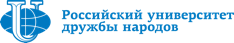 Экономический факультет существует в РУДН с момента создания университета (с 1960г.) и продолжает традиции классического  образования в области экономики, финансов и менеджмента
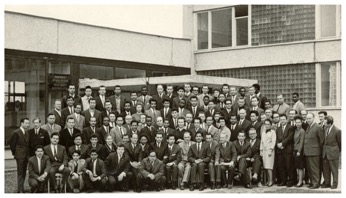 5
Материально-техническая база и  инфраструктура
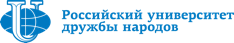 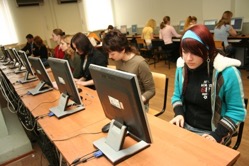 Аудитории, оснащенные на самом современном уровне
Собственная беспроводная сеть Wi-Fi
Дисплей – классы
Мультимедийные классы
Более 150 современных компьютеров, подключенных к Интернет
Новейшие библиотечные фонды, в том числе электронные
Спортивная база РУДН  
Кафетерии и столовые с качественным и недорогим питанием
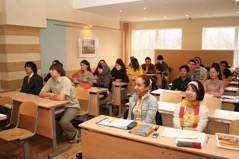 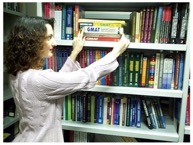 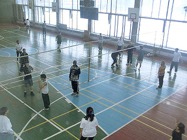 6
Сроки приёма документов
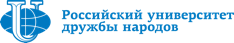 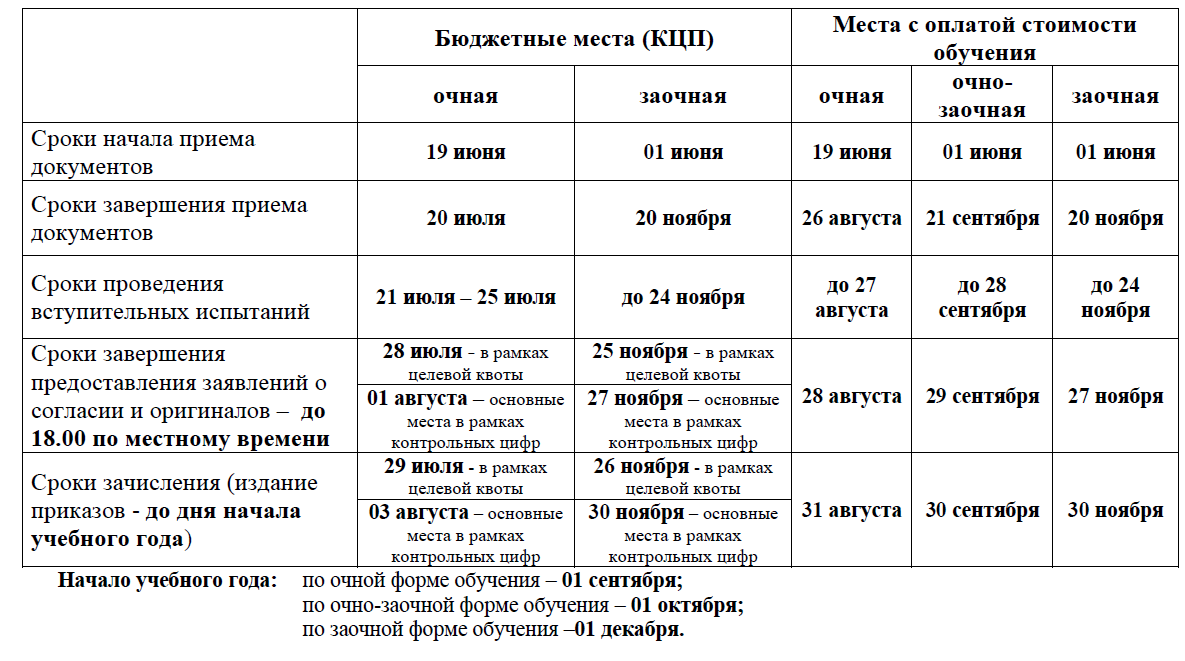 Для поступления в МАГИСТРАТУРУ абитуриент представляет следующие документы:
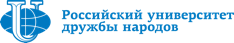 Документ(ы), удостоверяющий личность, гражданство;

Документ, установленного образца о высшем образовании Российской Федерации (или эквивалентный документ о получении образования за рубежом, в этом случае гражданин представляет свидетельство об эквивалентности иностранного документа);

4 фотографии размером 3х4 (рекомендуется на этапе предоставления оригинала документа об образовании и зачисления)
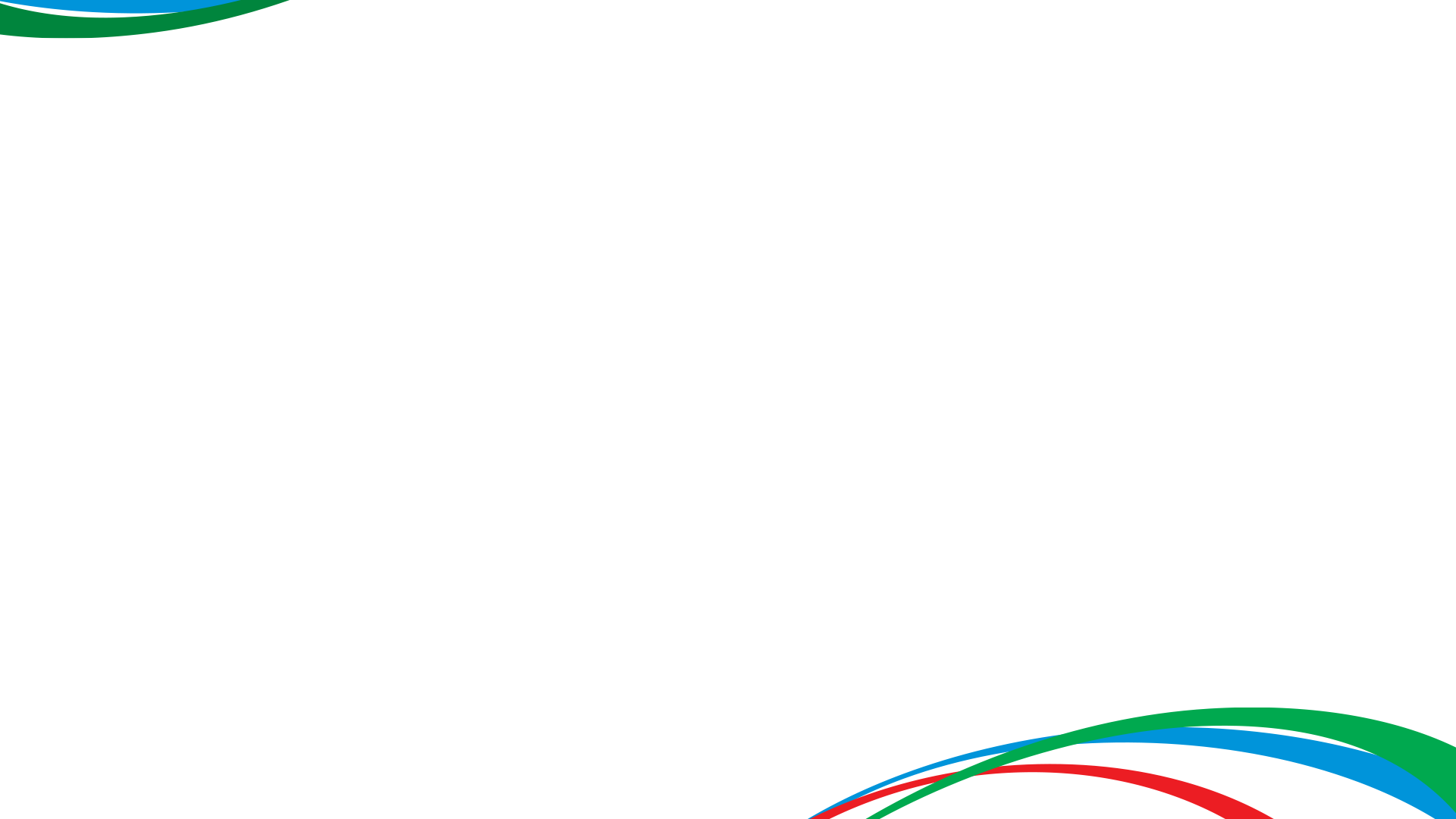 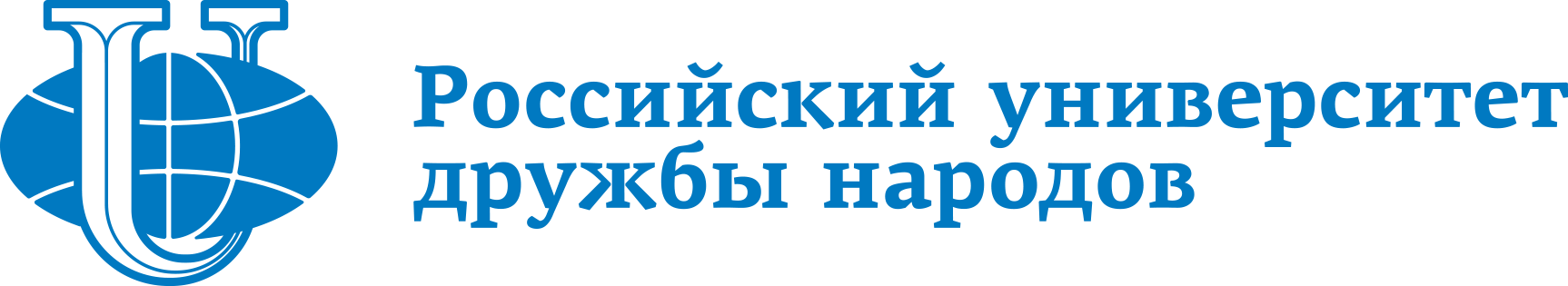 Сроки приёма документов
Начало приёма документов - 19.06.2020
Завершение приёма документов
20 июля 2020 г. - от лиц, поступающих на места, финансируемые из средств федерального бюджета, по очной форме обучения 
26 августа 2020 г. - от лиц, поступающих на места с оплатой стоимости обучения по очной форме обучения.

Зачисление в магистратуру осуществляется по результатам междисциплинарного экзамена.
Минимальный балл для поступающих на контрактную форму обучения – 30 баллов.

Программы вступительных испытаний на сайте РУДН: 
http://admission.rudn.ru/MagExamsProg
9
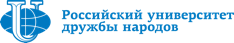 Магистерская программа «Бухгалтерский  учет, внутренний контроль и аудит»
«Бухгалтерия — это искусство. Профессия, требующая таланта и терпения. Особый дар видеть за цифрами сложный мир экономики в ее взаимосвязях и гармонии»
И. Штеммле
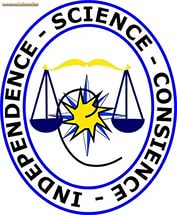 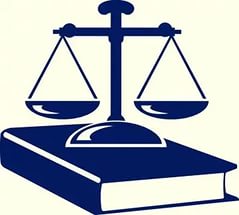 Цель магистерской программы:
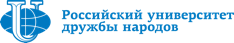 подготовка высококвалифицированных специалистов по бухгалтерскому учету и аудиту, способных обеспечить экономическую безопасность своей фирмы и определить ее финансовую стратегии

В программу введен ряд элементов, позволяющих учитывать  все изменения в области бухгалтерского учета, аудита, налогообложения и международных стандартов финансовой отчетности.
Ключевые дисциплины:
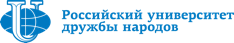 Микроэкономика               ● Макроэкономика                         ● Эконометрика
Профессиональный иностранный язык
Бухгалтерский финансовый учет (продвинутый курс)
Правовое регулирование хозяйственной и внешнеэкономической деятельности
Методология экономического анализа
Анализ и оценка бизнеса    
Практический курс МСФО                                                ● Практический аудит
Международная бизнес-аналитика
Внутренний аудит
Учет международных расчетов
Формирование и контроль налогооблагаемых баз
Интегрированная отчетность: принципы постановки  и организация работы
Регулирование и стандартизация  правил ведения бухгалтерского учета
Формирование консолидированной отчетности
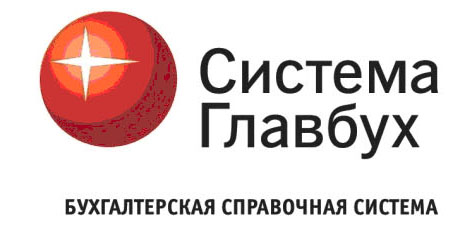 Наши партнеры – информационные системы
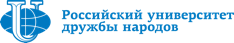 Нашими партнерами – Медиа группой Актион  оборудован компьютерный класс. Система Главбух  используется  для актуализации лекций, подготовки диссертаций. 
Студенты с помощью Системы могут  расширять или повторять знания по дисциплинам:  Бухгалтерский финансовый учет, Внутренний контроль, Анализ и формирование налогооблагаемых баз.
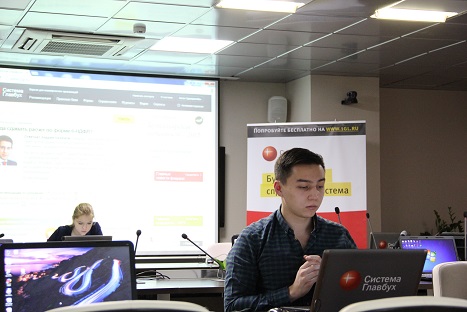 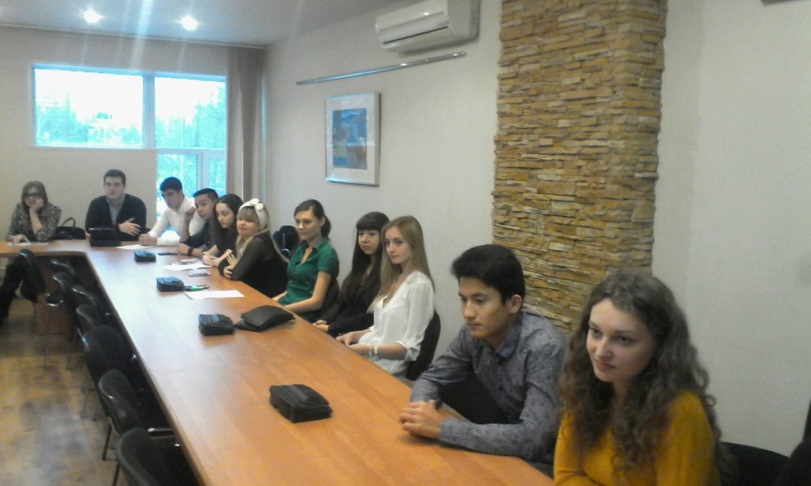 Специалисты  АО  Консультант Плюс регулярно принимают участие в образовательном процессе, проводя тематические семинары по наиболее актуальным практическим вопросам бухгалтерского учета, аудита и налогообложения
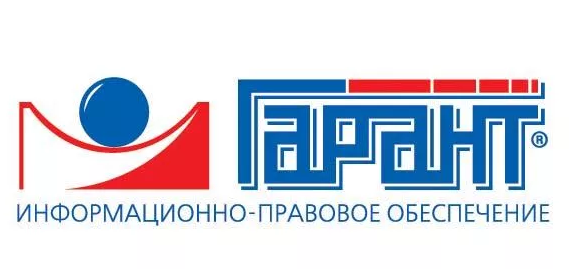 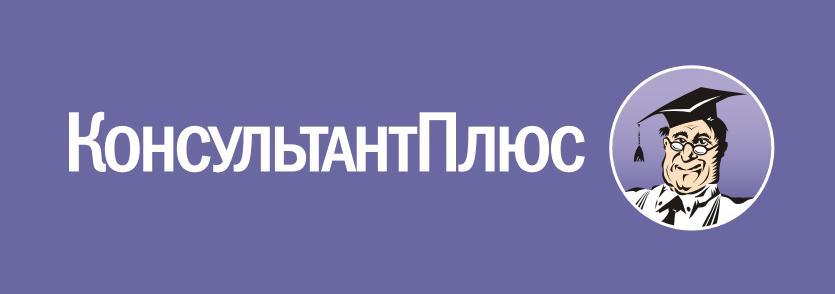 Коллектив кафедры
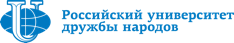 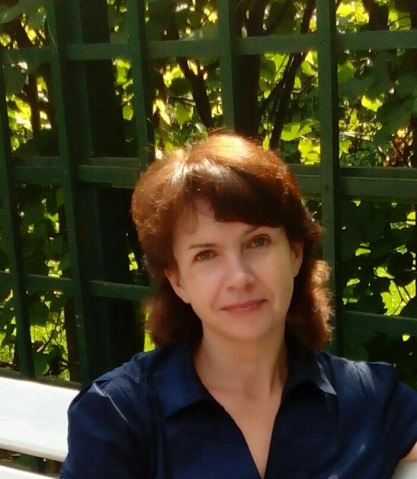 Петровская Мария Владимировна – зав.кафедрой, руководитель программы
В составе кафедры 14 сотрудников, в том числе 3 профессора, 6 доцентов.
Подавляющая часть преподавателей имеет  большой опыт практической работы,  многие по совместительству являются главными бухгалтерами, аудиторами, налоговыми консультантами предприятий и фирм г. Москвы
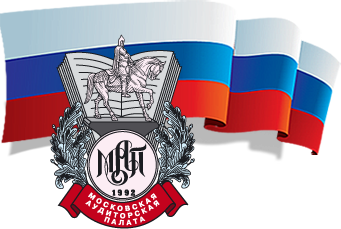 Docendo discimus (Обучая, учимся сами)
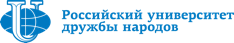 Преподаватели кафедры:
 -имеют  аттестаты аудитора Минфина РФ – 4 человека,  профессионального бухгалтера ИПБ России - 7 человек;
регулярно повышают квалификацию как в области профессиональных интересов, так и в области образовательного процесса и информационных технологий
являются авторами многочисленных учебников и учебных пособий
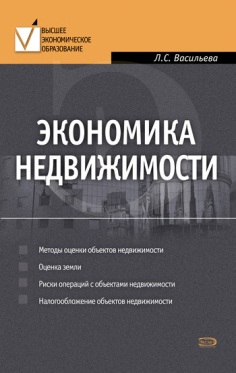 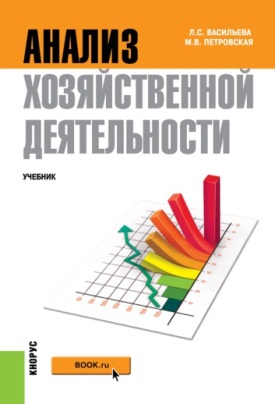 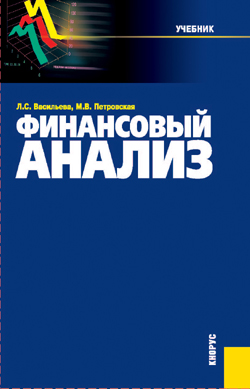 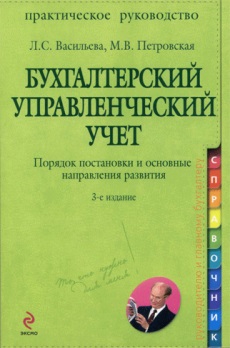 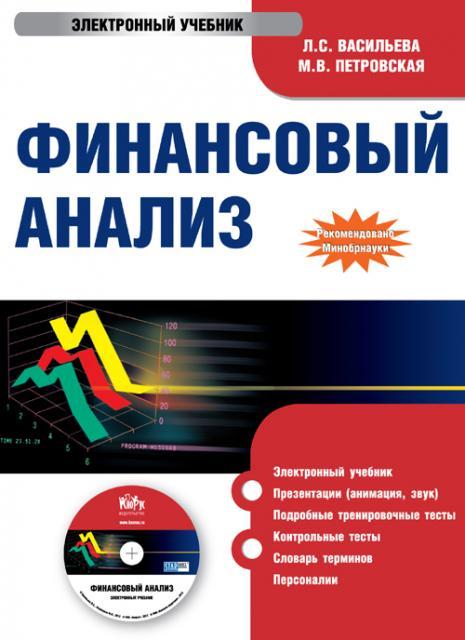 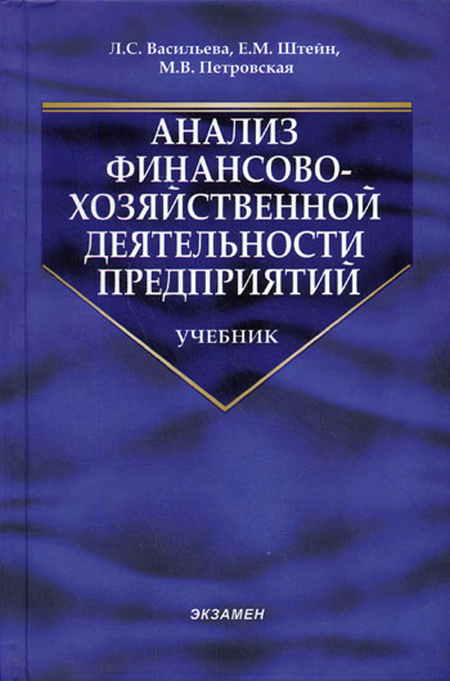 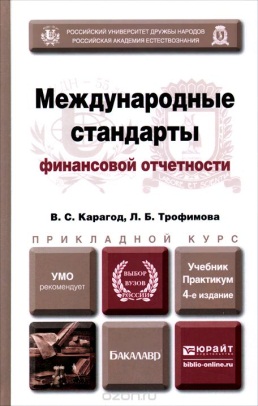 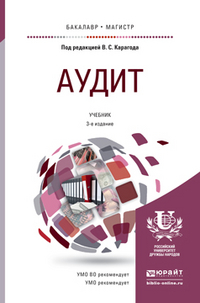 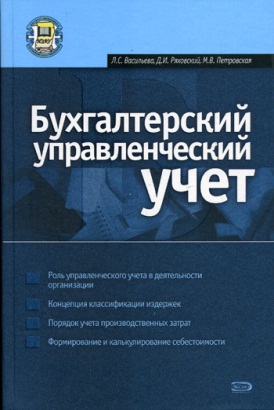 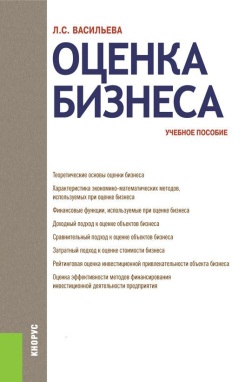 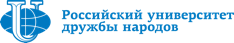 Программа составлена с учетом требований работодателей и учитывает положения  профессиональных стандартов
Программа получила признание  IFA– Института Финансовых Аналитиков
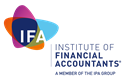 Возможность получения Диплома IFA
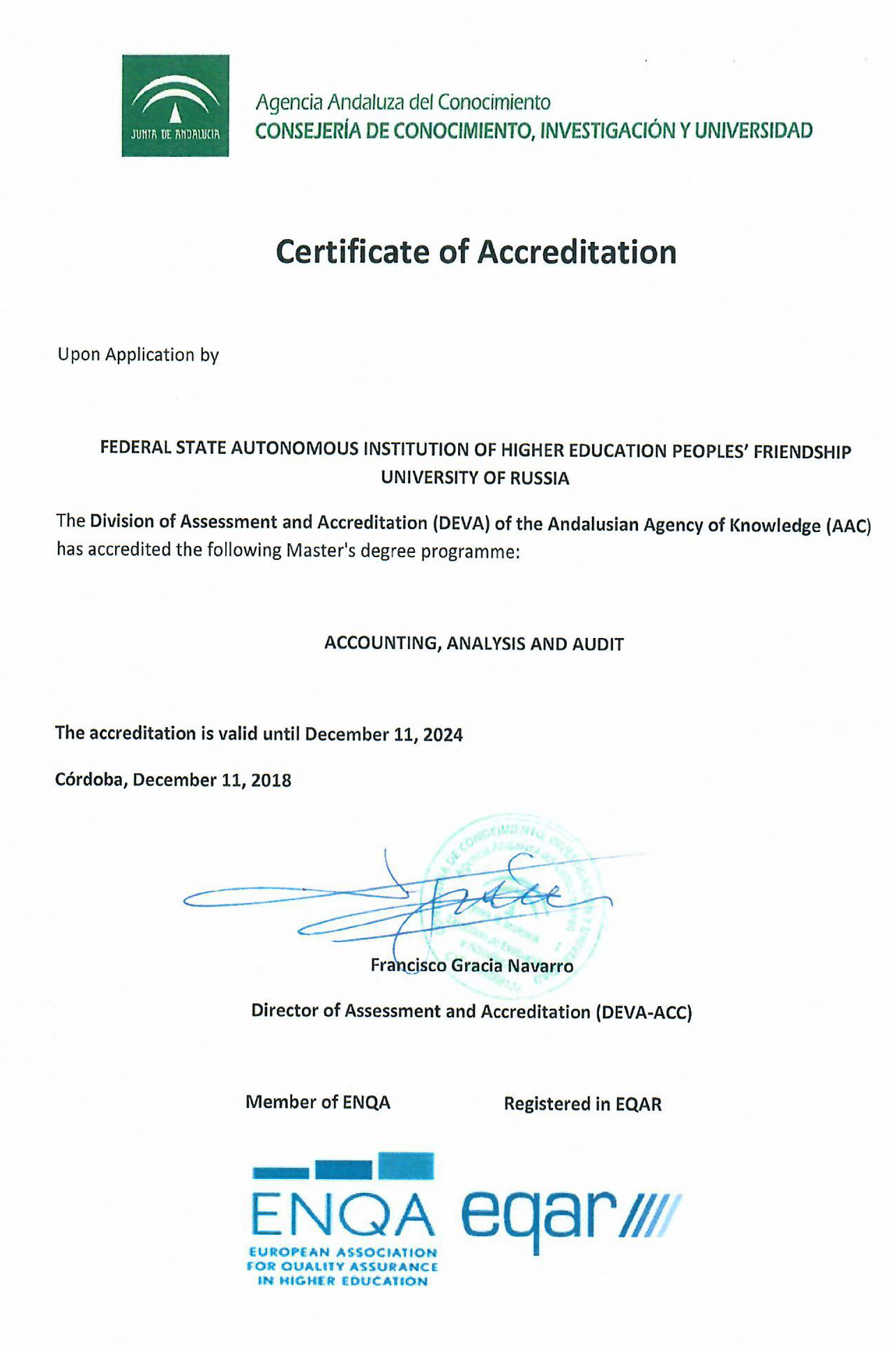 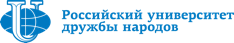 В 2018 году программа получила международную аккредитацию
Места прохождения практик и стажировок:
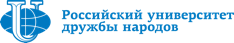 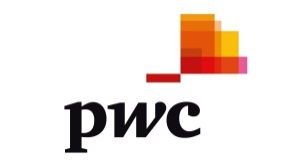 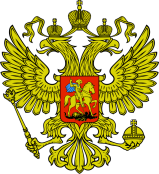 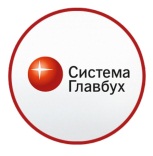 Ключевые партнеры:
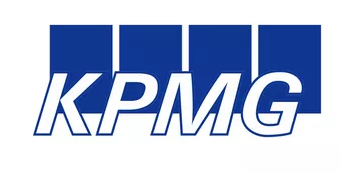 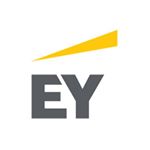 Конкурентные преимущества
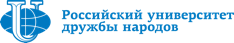 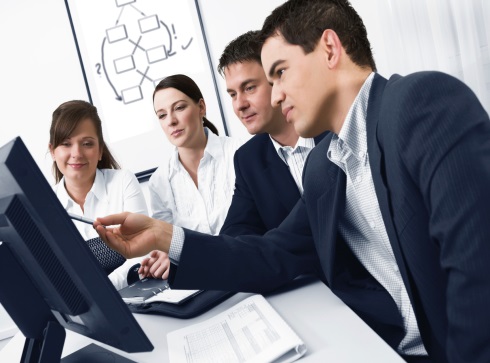 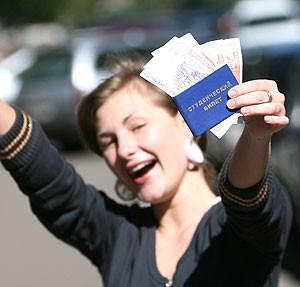 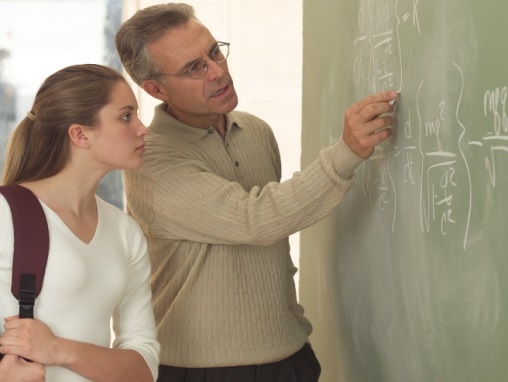 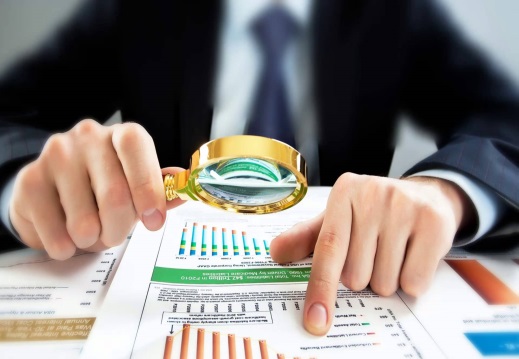 Высокий уровень подготовки наших выпускников обеспечит высокую востребованность  как на российском, так и международном рынке труда, не только в области профильной подготовки, но и в смежных областях профессиональной деятельности – финансовой оценки и аналитики,  налогового и управленческого консалтинга, финансового менеджмента
Возможность регулярной актуализации профессиональных знаний и навыков в рамках  проводимых кафедрой круглых столов, фокус-групп, конференций, научно - практических мероприятий,  мастер-классов наших социальных партнеров, и в рамках программ дополнительного профессионального образования
Практико-ориентированный подход,  обеспечиваемый высококвалифицированными преподавателями,  имеющими большой практический опыт.
 По сравнению с другими формами высшего профессионального образования больше часов и усилий отводиться на дисциплины специализации, исследовательские проекты и производственную практику.
В магистратуре  вы получаете  не только уверенные  теоретические  знания,  но и прикладные профессиональные навыки по организации проведения аудиторских мероприятий, проведению аналитических процедур и овладению бухгалтерским учетом и аудитом как единой профессией
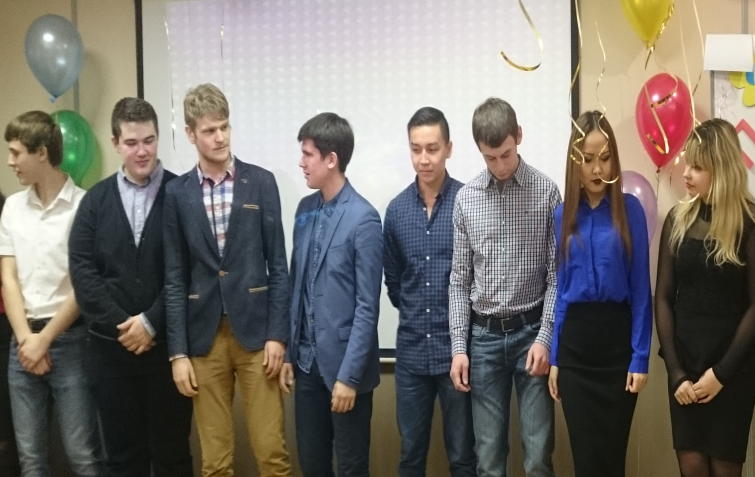 Мы не только учимся:
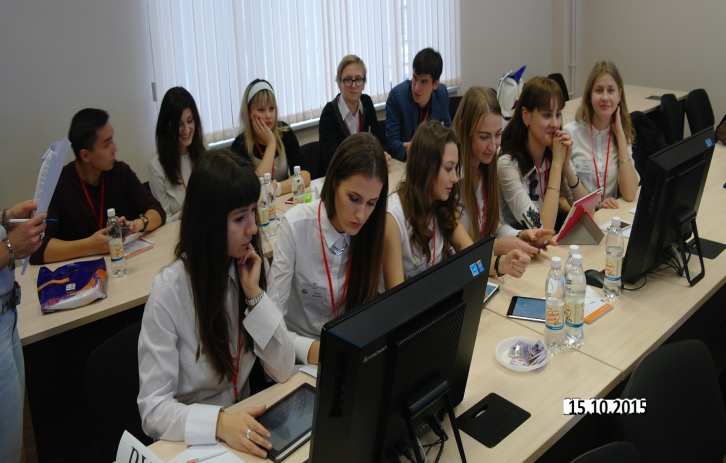 Мастер-классы
олимпиады
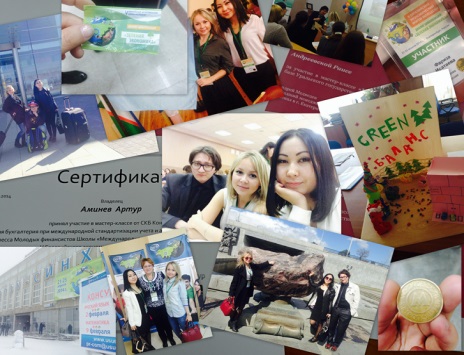 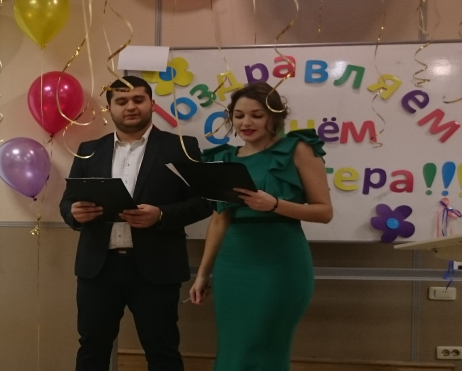 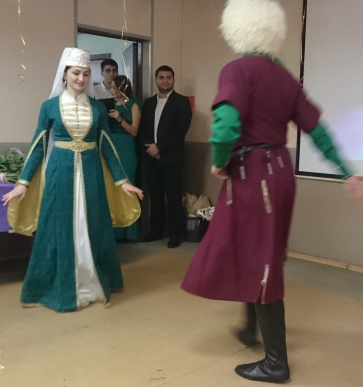 экскурсии
праздники
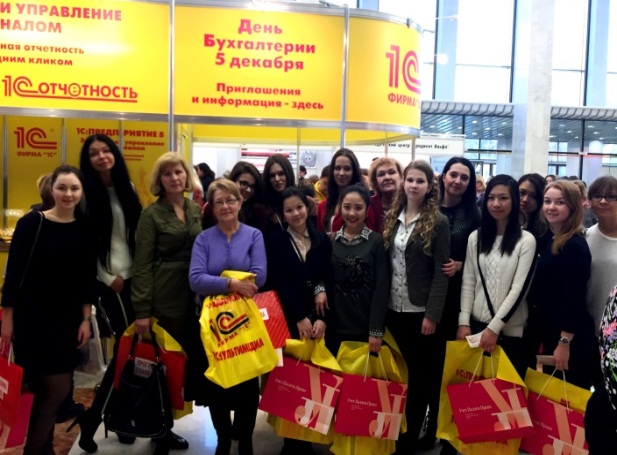 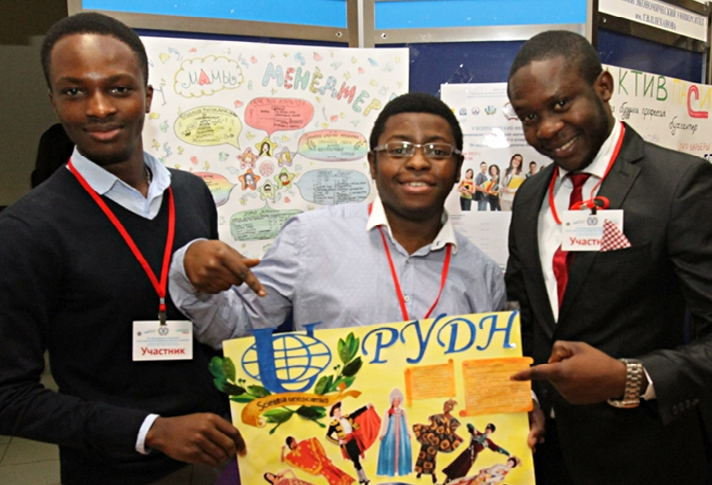 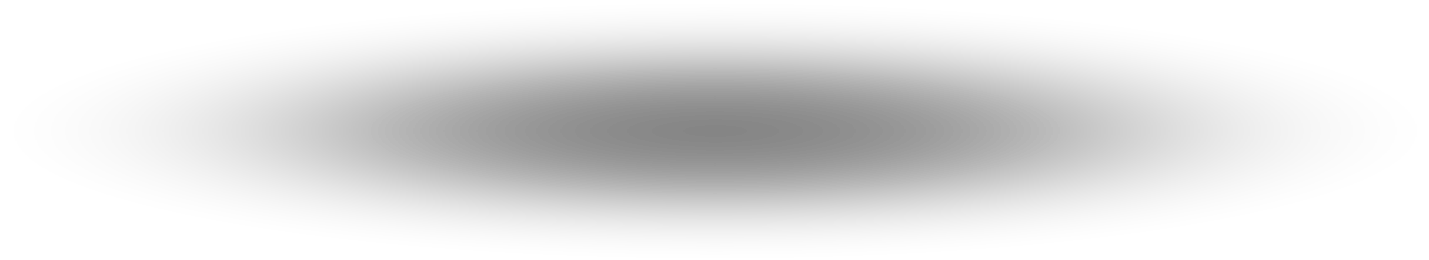 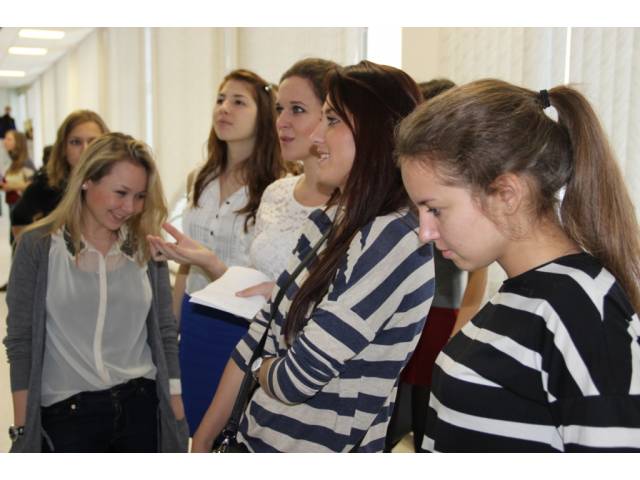 Отзывы выпускников:
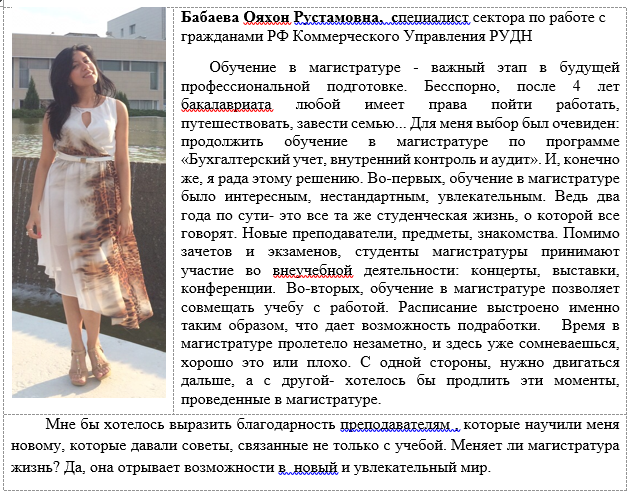 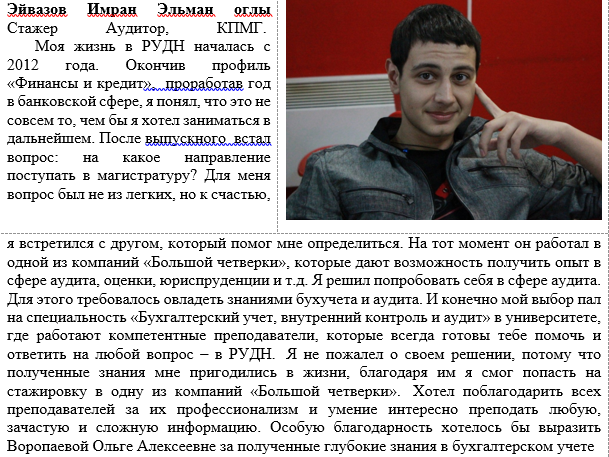 22
Наши выпускники
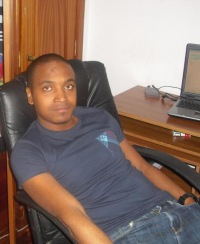 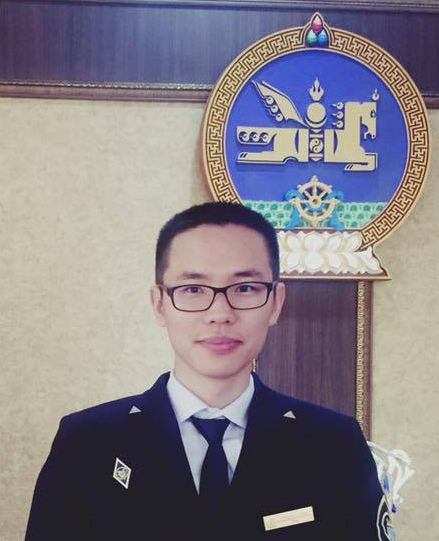 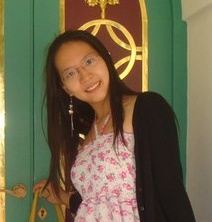 Гомеш Ромеш,
 начальник Департамента статистики Минфина Гвинеи Бисау
Батцэнгэл Бадрах,
бухгалтер, финансовый департамент Главного управления по социальным обслуживанием и услугам Монголии
Чжан Ся, начальник отдела валютных инвестиций,
Huayang investment Co., LTD
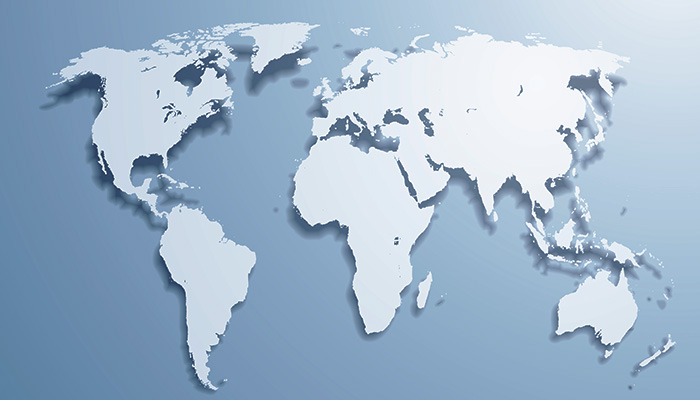 БУДЕМ РАДЫ ВАС ВИДЕТЬ
23
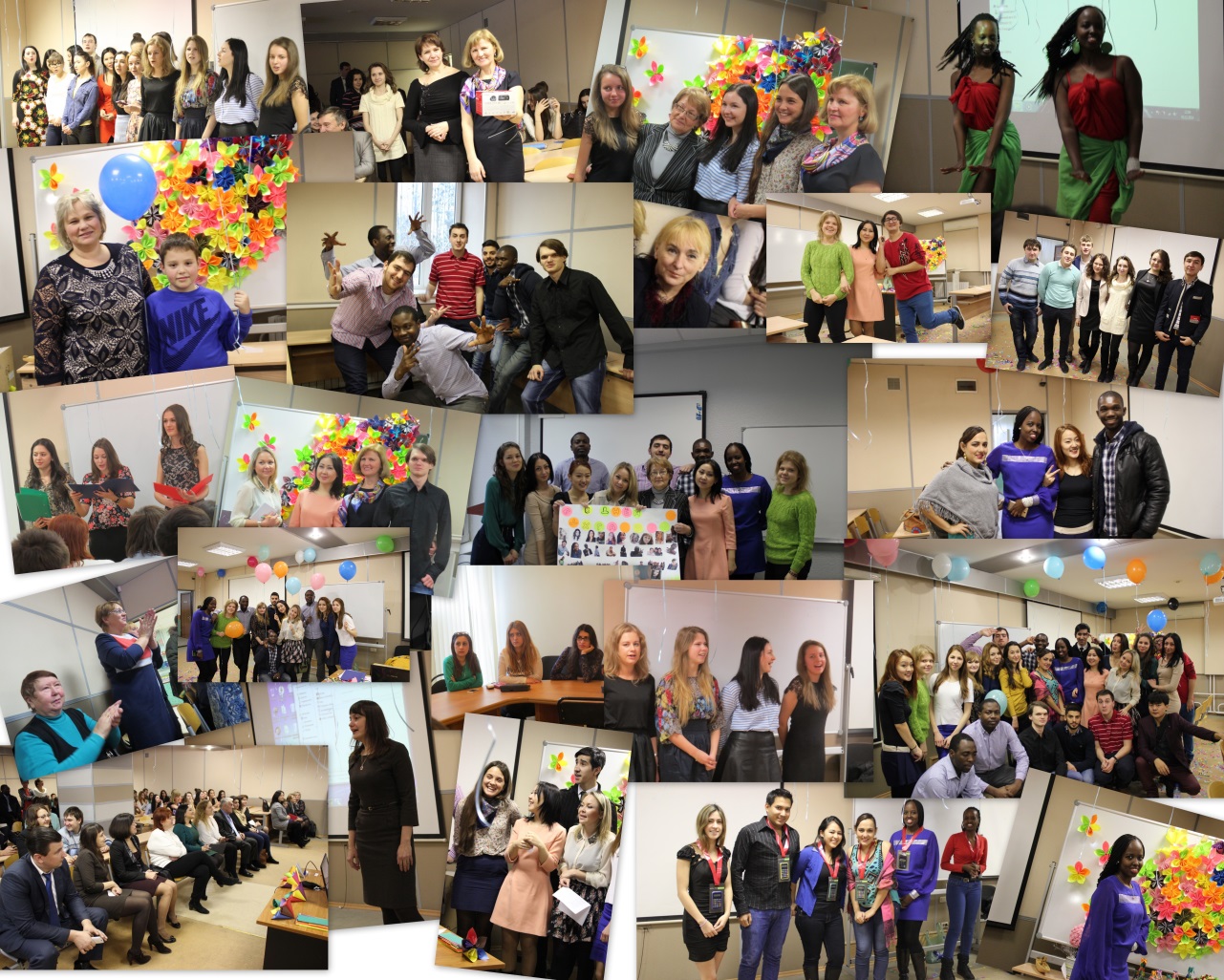 Если у Вас есть вопросы - обращайтесь!
Профильная кафедра: 
бухгалтерский учет, аудит и статистика (ул. Миклухо-Маклая, д.6, каб. 38);
Ответственный: 
Лариончикова Вера Никитична;
Телефон: (495)787-38-03 доб. 2472;
E-mail: 
petrovskaya—mv@rudn.ru
econom.accounting@rudn.ru
?
?
?
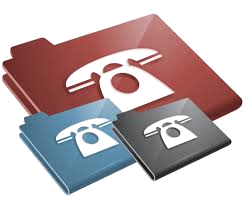 24